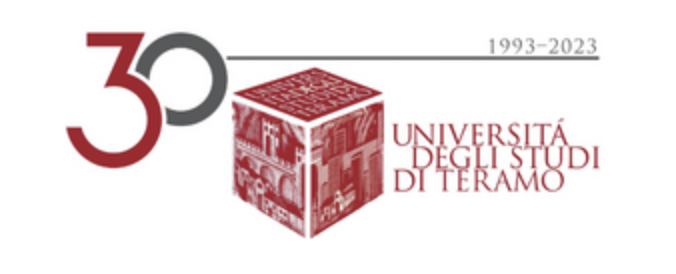 Diritto del Mercato Unico EuropeoProf. Dr. Alessandro Nato
Lezione 16
I lavoratori stranieri nel mercato unico – I vari status
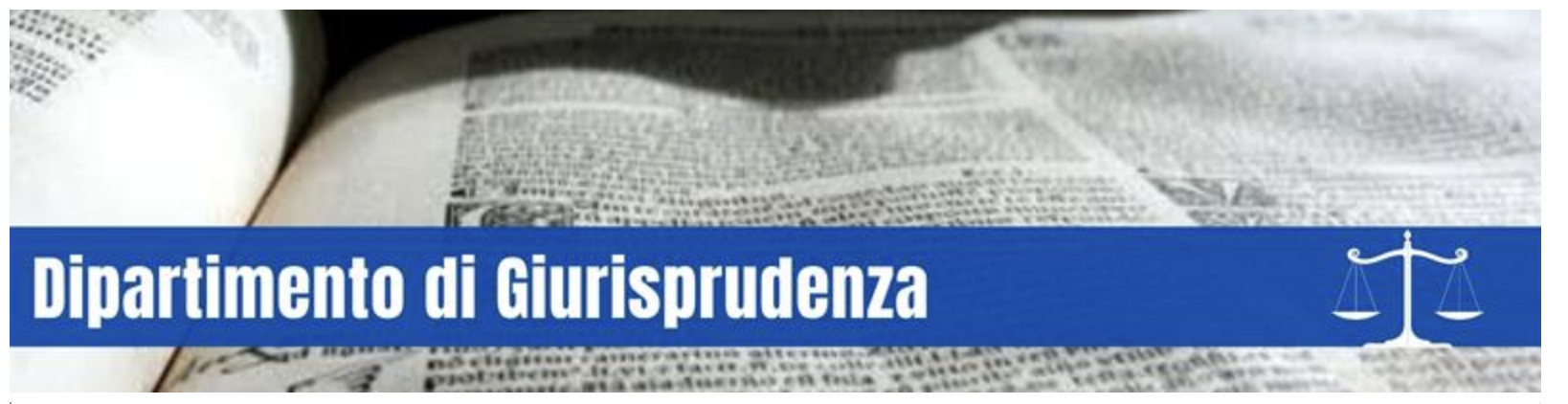 Lavoratori stranieri
Competenze UE sull’ingresso e il soggiorno negli SM di cittadini di Stati terzi («stranieri»)
Politica comune in materia di asilo, protezione sussidiaria e protezione temporanea (art. 78 TFUE)
Politica comune dell’immigrazione (art.79 TFUE)
NON si tratta di competenze esclusive
Gli SM conservano la competenza a occuparsi delle regole di ingresso e soggiorno di stranieri, purché compatibili
Protezione internazionali
Lo Status di rifugiato
Ancoraggio: Convenzione di Ginevra 1951
Timore fondato di persecuzione nel Paese di origine [ Ragioni di razza, religione, nazionalità, opinioni politiche o appartenenza a un particolare gruppo sociale]
L’ordinamento dello Stato di origine non è  in grado di proteggere
Rischio individualizzato
Cause di esclusione (ma…)
Protezione sussidiaria
Invenzione UE, con radici nel diritto internazionale
Chi non ha diritto allo status di rifugiato MA
 ragioni sostanziali di ritenere che, se rinviato  nel Paese di origine/precedente residenza abituale
 sarebbe esposto a rischio reale di subire un
Danno grave
Pena di morte
Tortura
Violenza indiscriminata (minaccia grave e individuale alla vita)
Concetti chiave e principi
Concetto di Stato terzo sicuro
Diritto di chiedere asilo
Obbligo dello Stato cui è richiesto l’asilo di accordarlo ove ricorrano i presupposti (riconoscimento dello status è atto declaratorio) → ruolo delle procedure
Diritto di soggiorno e di «protezione» dal momento della richiesta, fintantoché si attende la decisione
Quale Stato deve accordare l’asilo a un richiedente?
A quale Stato deve  chiedere l’asilo un interessato?
Scongiurare rifugiati in orbita/ asylum shopping
Mutua fiducia tra gli Stati membri (accoglienza, procedure, modalità di protezione)
Sistema europeo comune di asilo (CEAS)
Direttiva 2011/95/UE «qualifiche»
Direttiva 2013/32/UE «procedure»
Direttiva 2013/33/UE «accoglienza»
Direttiva 2001/55/CE «sfollati»
Regolamento 604/2013 «Dublino III»
Regolamento 603/2010 «Eurodac»
Il regolamento Dublino
LA GERARCHIA TRA I CRITERI:
Minori non accompagnati (familiari)
Familiari che già beneficino/abbiano chiesto p.i.
Permesso di soggiorno/visto
Stato di primo arrivo (residuale)
Temperamenti:
Clausola umanitaria
Clausola di sovranità
Effetti dell’ordine gerarchico
il richiedente NON ha diritto a chiedere protezione a un certo SM
i «trasferimenti Dublino»
Obbligo di usare la clausola di sovranità se condizioni disumane in Stato competente
 (art. 3 CEDU secondo Corte EDU + art. 4 Carta secondo CGUE)
La crisi di Dublino
Ampio numero di richiedenti asilo che entrano in UE in modo irregolare e senza documenti 
Applicazione massiccia del criterio residuale
pressione sugli Stati con confine esterno all’UE
sovraccarico dei sistemi di accoglienza 
ampia percezione di insicurezza a causa di 		
alto numero di arrivi irregolari
movimenti secondari (altri Stati)
La crisi di Dublino
Deroghe a Dublino
Decisioni sui ricollocamenti (settembre 2015)
Esternalizzazione della protezione
Accordo con la Turchia (marzo 2016)
Integrazione differenziata con trattati «inter se»
Dichiarazione di Malta (settembre 2019)
Lo status di titolare di protezione internazionale
Direttiva «qualifiche»
Rifugiati «Ginevra»: vincoli derivanti dalla Convenzione di Ginevra 1951 (diritto primario ex rinvio art. 78(1) TFUE + tutti gli Stati ne sono parti)
Titolari di protezione sussidiaria: no obblighi internazionali degli Stati – cfr. termini del rinvio a ConvGinevra art. 78(2) TFUE

→ scelta di unificare gli status (salvo piccole difformità: durata del permesso di soggiorno, diritto assistenza sociale)
Lo status di titolare di protezione internazionale
Il cuore dello status: il principio del trattamento nazionale
opportunità di formazione occupazionale per adulti + la formazione professionale compresi i corsi di aggiornamento delle competenze + il tirocinio sul luogo di lavoro e i servizi di consulenza forniti dagli uffici di collocamento (art. 26, par. 2)
l’accesso al sistema scolastico dei minori (art. 27, par. 1)
il riconoscimento di diplomi, certificati e altri titoli stranieri (art. 28, par. 1)
l’assistenza sociale (art. 29, par. 1)
l’assistenza sanitaria in generale e in relazione a particolari vulnerabilità (art. 30).
Lo status di titolare di protezione internazionale
Eccezioni al principio del trattamento nazionale
diritti cui si applica uno standard diverso: cittadini di Stati terzi regolarmente soggiornanti:
accesso al lavoro dipendente (art. 26)
	accesso degli adulti al sistema di istruzione generale e di aggiornamento e perfezionamento professionale (art. 27, par. 2)
 accesso all’alloggio (art. 32)
diritto alla libertà di circolazione nel territorio dello Stato che ha attribuito lo status (art. 33)
delimitazione dell’ambito di applicazione del diritto soggetto allo standard del trattamento nazionale
diritto all’assistenza sociale, dove la parità di trattamento con i cittadini si applica solo alle prestazioni essenziali (art. 29, par. 2) e l’eccezione riguarda solo i titolari di protezione sussidiaria